CHÀO MỪNG CÁC CON ĐẾN VỚI TIẾT HỌC TRỰC TUYẾN
MÔN : ĐẠO ĐỨC
KHỞI ĐỘNG
Câu 1: Đúng chọn Đ, Sai chọn S
Hôm nay bố mẹ đi làm vắng, chỉ có Lan ở nhà trông em. Lan mải chơi nhảy dây với bạn để em bé ngã sung cả trán. 

        Theo em việc làm của bạn lan đúng hay sai?
S
Câu 2: Vì sao chúng ta cần quan tâm đến ông bà, cha mẹ, anh chị em ?
Vì ông bà, cha mẹ, anh chị em là những người thân yêu nhất của mình, luôn yêu thương, quan tâm, chăm sóc và dành cho mình những gì tốt đẹp nhất. Ngược lại, mình cũng phải có bổn phận quan tâm chăm sóc ông bà, cha mẹ, anh chị em.
Đạo đức:
Chia sẽ vui buồn cùng bạn
6
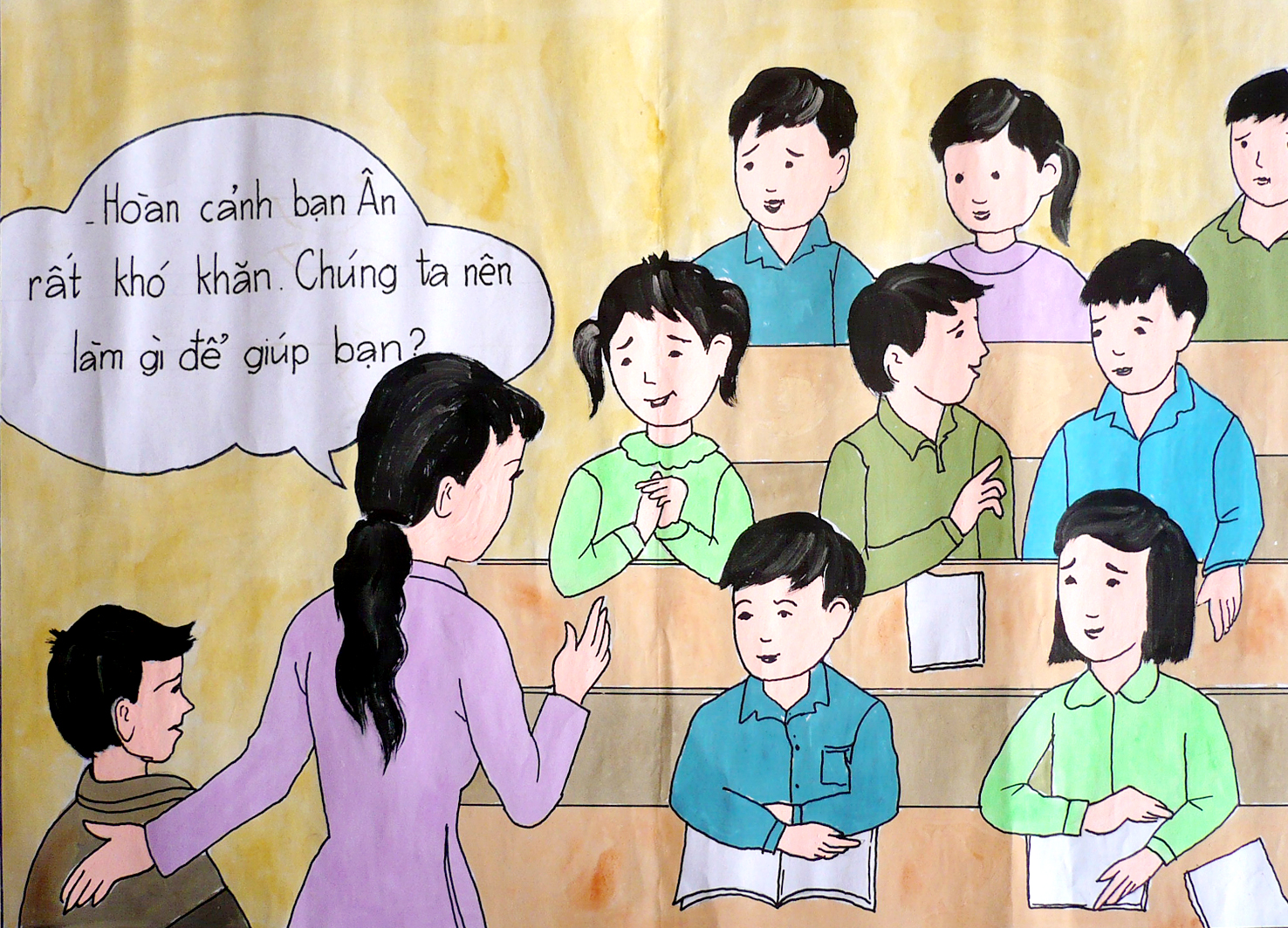 Các em hãy quan sát tranh và cho biết tranh vẽ gì?
Bài tập 1:
    Đã hai ngày nay các bạn học sinh lớp 3B không thấy bạn Ân đến lớp. Đến giờ sinh hoạt của lớp, cô giáo buồn rầu báo tin:
- Như các em đã biết, mẹ bạn Ân lớp ta ốm đã lâu, nay bố bạn lại mới bị tai nạn giao thông. Hoàn cảnh gia đình bạn đang rất khó khăn. Chúng ta cần phải làm gì để giúp bạn Ân vượt qua khó khăn này?
Nếu em là bạn cùng lớp với Ân, em sẽ làm gì để an ủi, giúp đỡ bạn? Vì sao?
Em sẽ cùng với các bạn đến thăm gia đình bạn Ân, động viên, an ủi bạn, giúp đỡ Ân bằng những việc làm phù hợp với khả năng. 
    + Giúp bạn chép bài
    + Giảng lại bài cho bạn nếu bạn nghỉ học, 
    + Giúp bạn làm một số việc nhà
Khi bạn có chuyện buồn thì em cần làm gì?
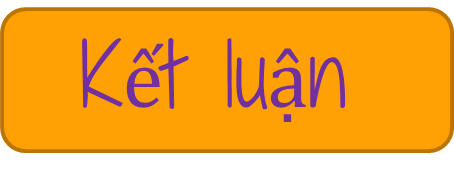 Lorem ipsum tempus
Khi bạn có chuyện buồn, chúng ta cần an ủi động viên bạn hoặc giúp đỡ bạn bằng những việc làm phù hợp với khả năng để bạn có thêm sức mạnh vượt qua khó khăn đó.
Lorem ipsum congue tempus
Lorem ipsum congue tempus
10
Bài tập 2: Em sẽ làm gì trong các tình huống sau:
Tình huống 1: Khi bạn có chuyện vui, em sẽ :
Chúc mừng, chia vui với bạn.
+
Không quan tâm, vì đó là việc riêng của bạn
Ghen tị với bạn
Tình huống 2: Khi bạn có chuyện buồn hoặc gặp khó khan, hoạn nạn, em sẽ :
Mặc bạn, không quan tâm
Trêu chọc, chế giễu bạn
An ủi, động viên, giúp đỡ bạn phù hợp với khả năng của mình
+
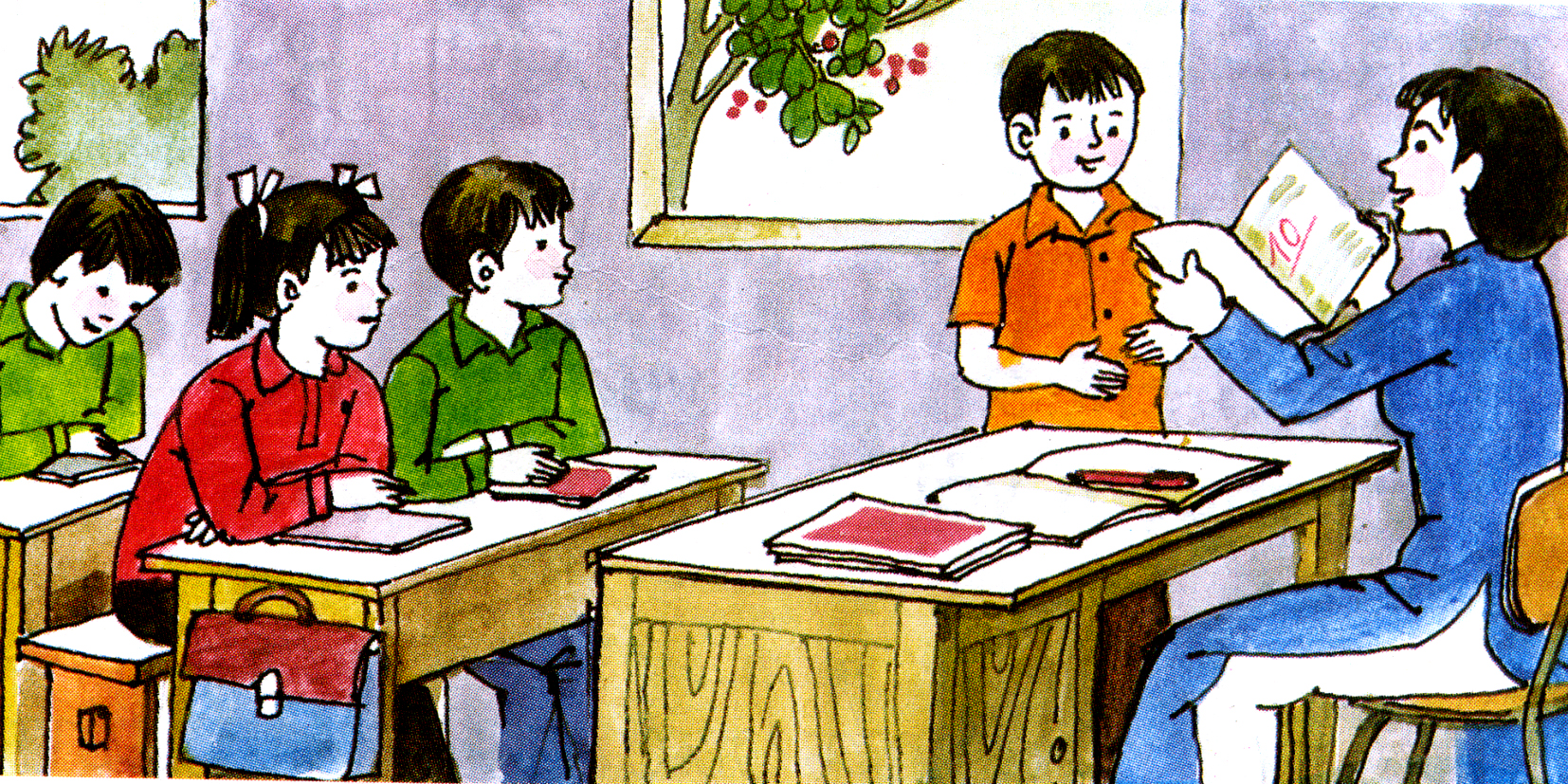 Chúc mừng bạn
Bạn giỏi lắm, chúc mừng bạn
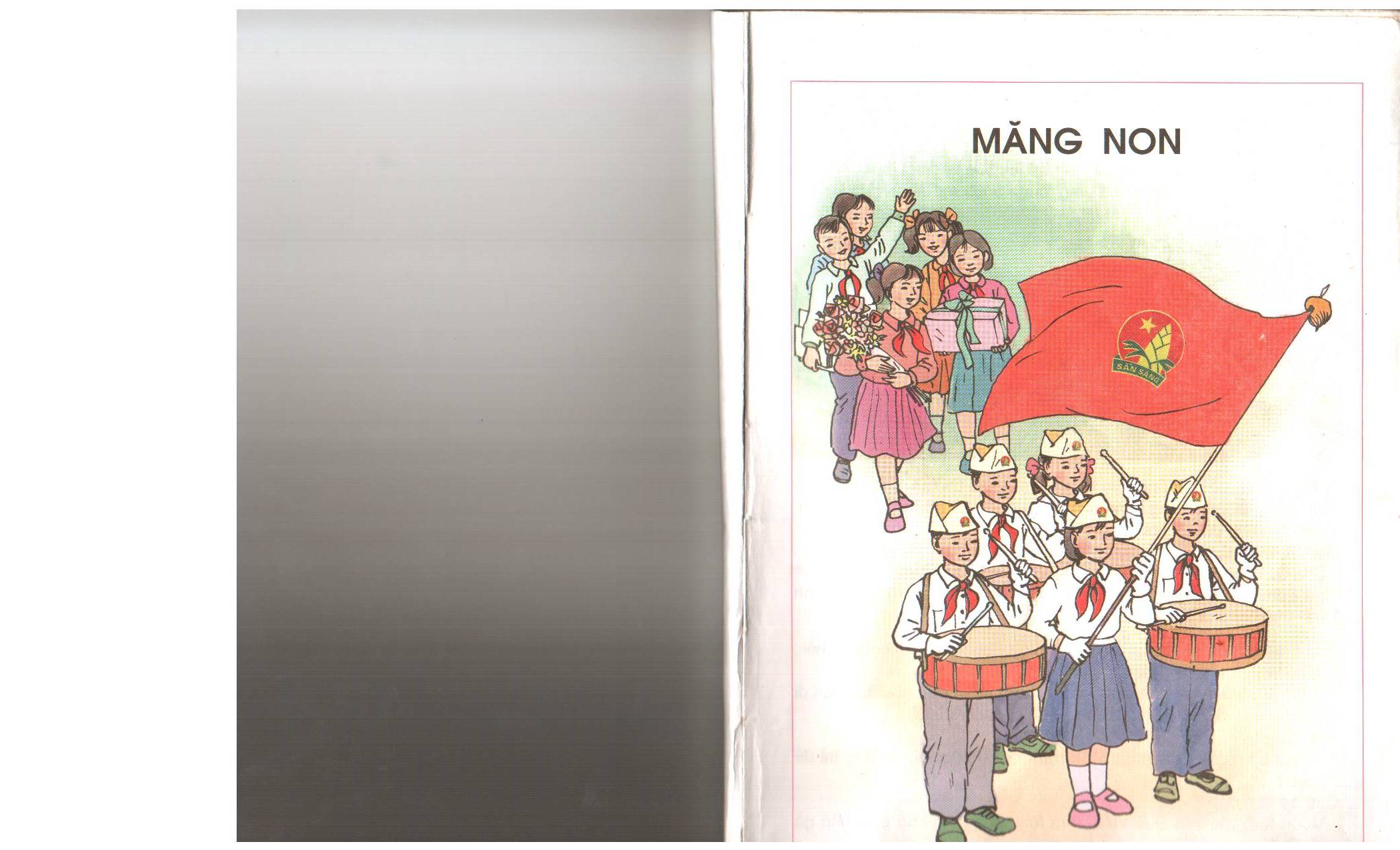 Chúc bạn sinh nhật vui vẻ
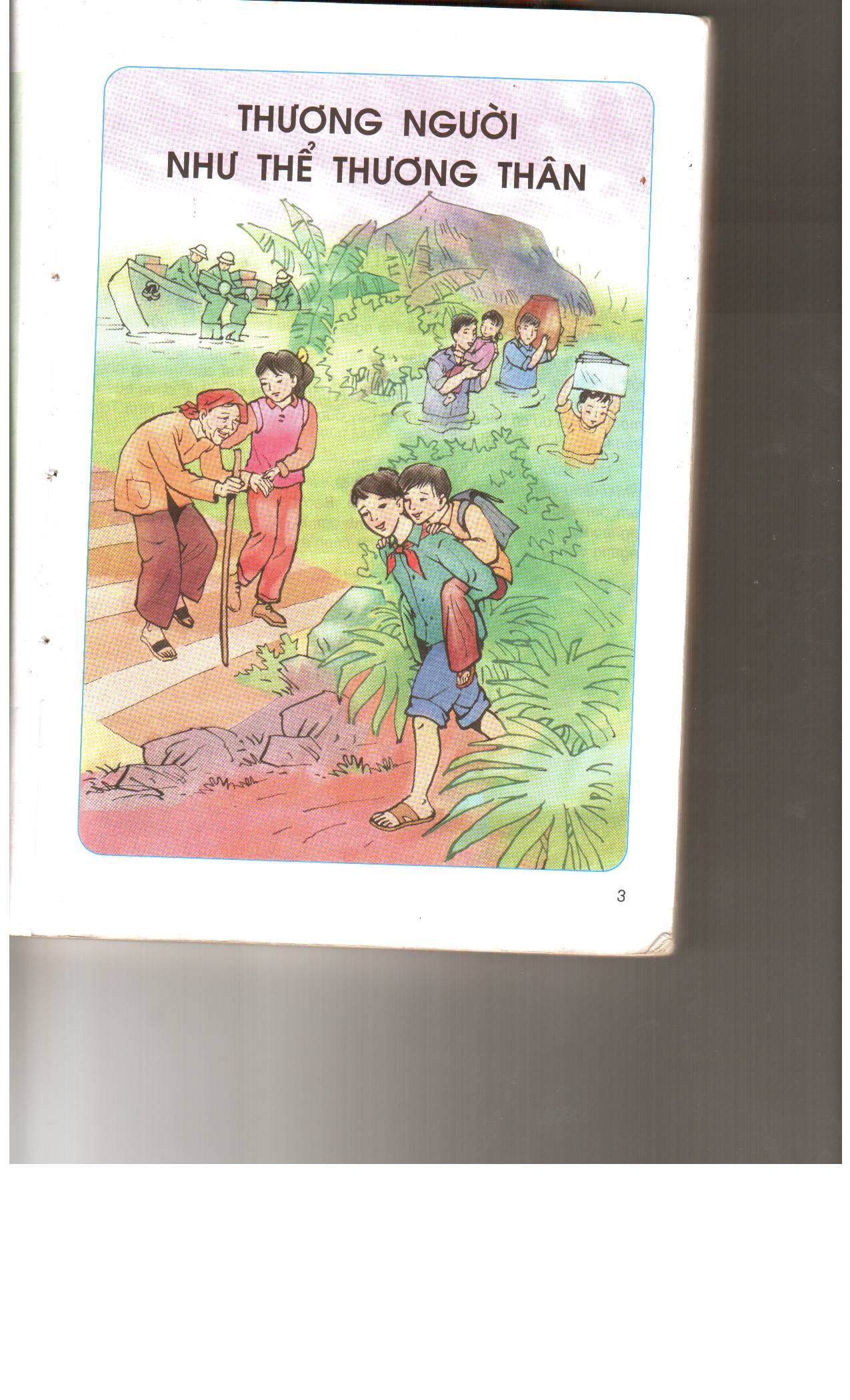 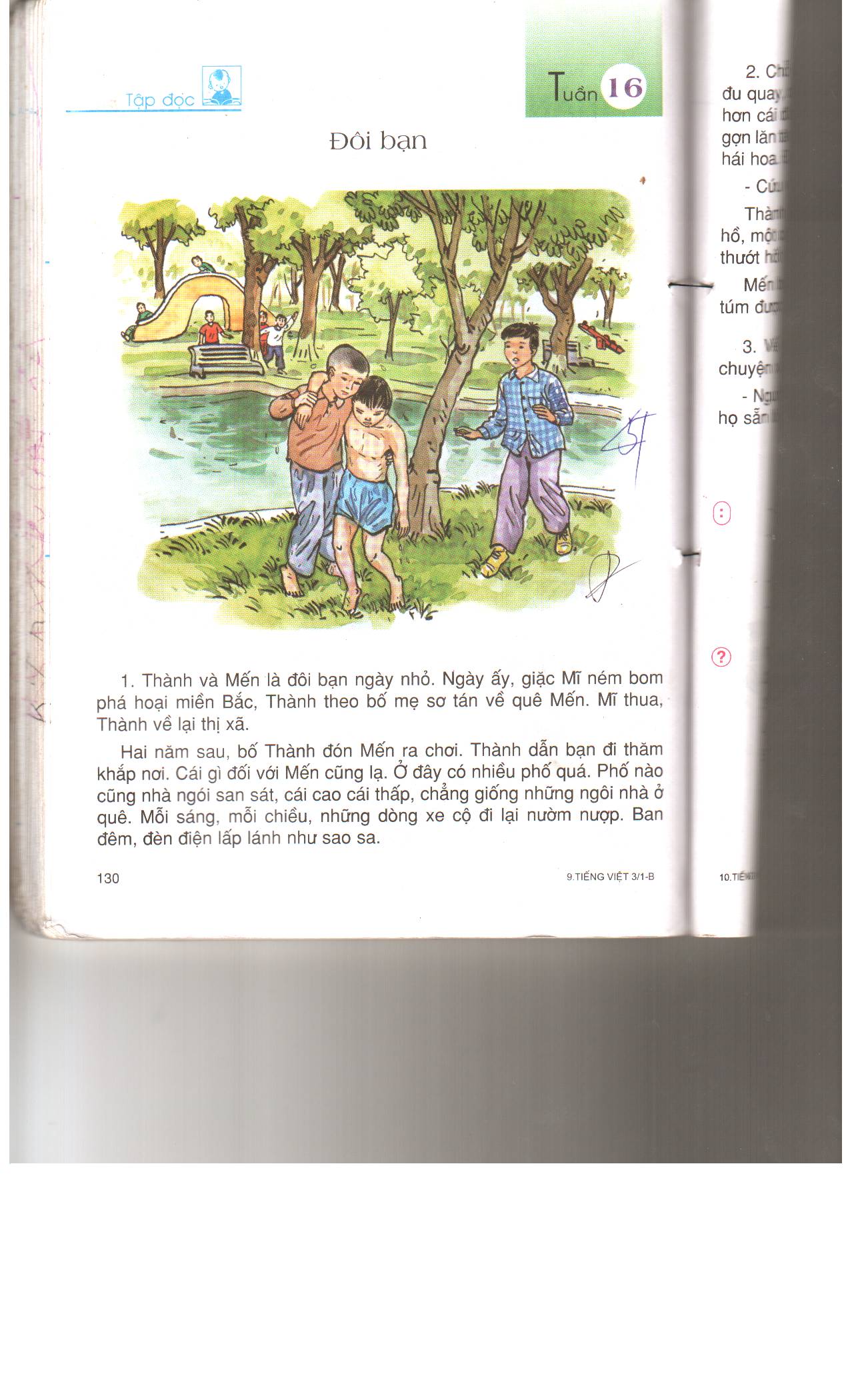 Chia sẻ với bạn khi bạn gặp khó khăn
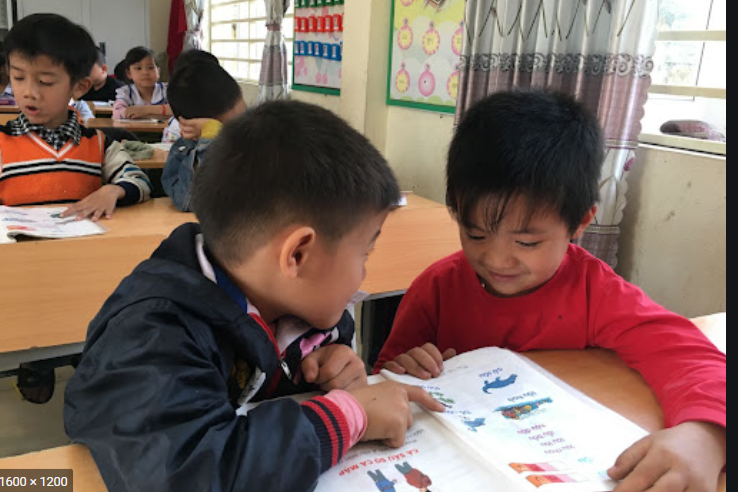 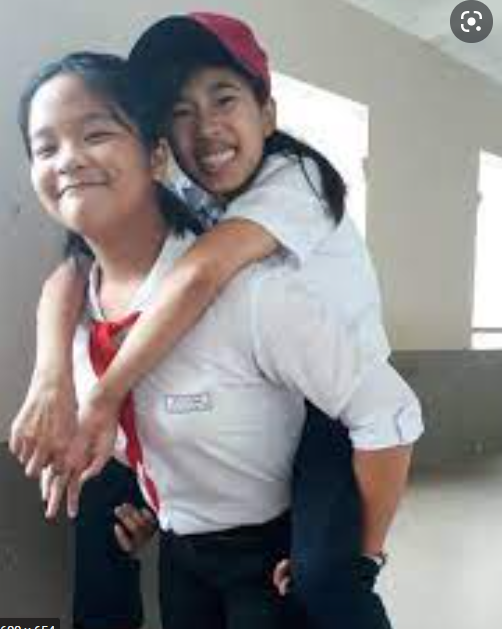 Cõng bạn đến trường, cõng bạn đến lớp, giảng lại bài cho bạn hiểu,….
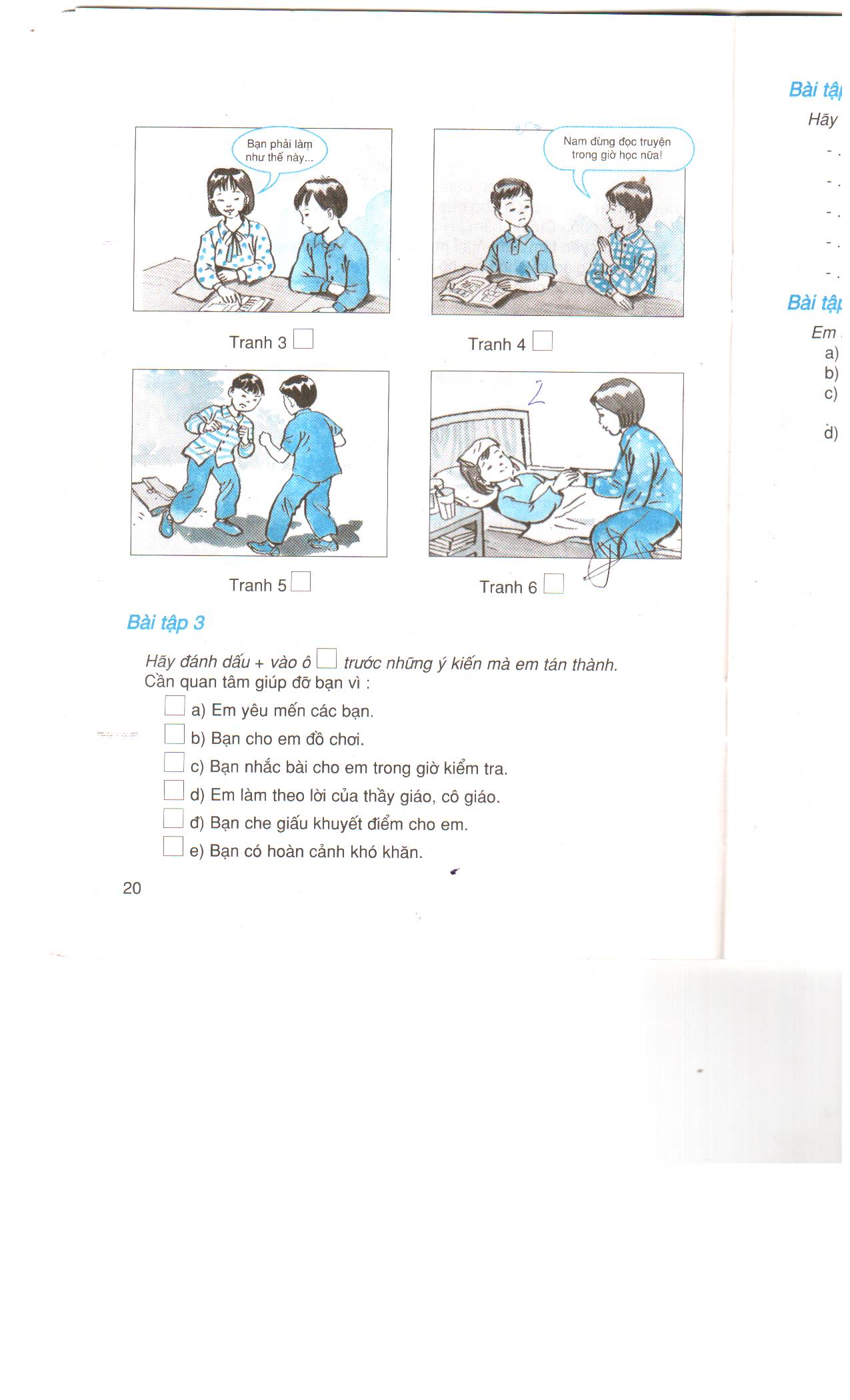 Chia sẻ với bạn khi bạn ốm đau
Thăm hỏi, động viên bạn
Khi bạn có chuyện vui thì em cần làm gì?
Khi bạn có chuyện buồn thì em cần làm gì?
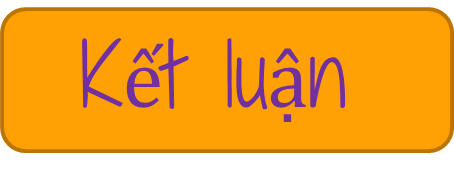 Lorem ipsum tempus
Khi bạn có chuyện vui, cần chúc mừng, chung vui với bạn.
Khi bạn có chuyện buồn, cần an ủi, động viên và giúp bạn bằng những việc làm phù hợp với khả năng.
Lorem ipsum congue tempus
Lorem ipsum congue tempus
17
Bài tập 3:
Em có tán thành các ý kiến dưới đây không? Vì sao?
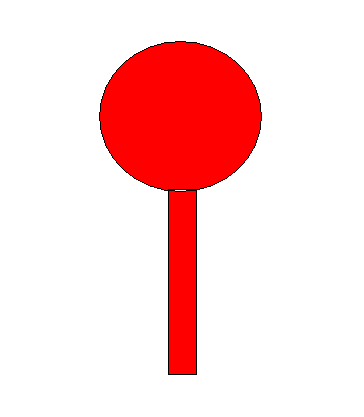 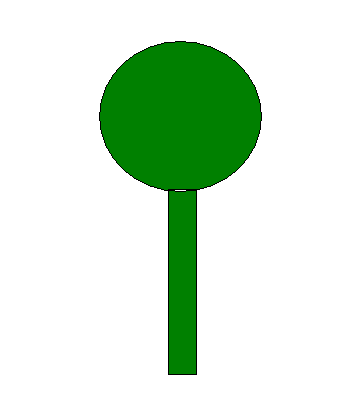 Bài tập 3:
Em có tán thành các ý kiến dưới đây không? Vì sao?
Chia sẻ vui buồn cùng bạn làm cho tình bạn thêm thân thiết, gắn bó.
Phân biệt đối xử với các bạn nghèo, bạn có hoàn cảnh khó khăn là vi phạm quyền trẻ em.
b) Niềm vui, nỗi buồn là của riêng mỗi người, không nên chia sẻ với ai
e)  Trẻ em có quyền được hỗ trợ, giúp đỡ khi gặp khó khăn.
c)  Niềm vui sẽ được nhân lên, nỗi buồn sẽ vơi đi nếu được cảm thông chia sẻ.
d)  Người không quan tâm đến niềm vui, nỗi buồn của bạn bè thì không phải là người bạn tốt.
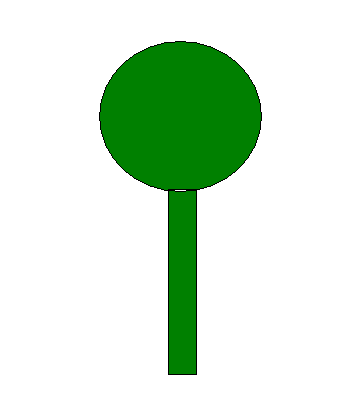 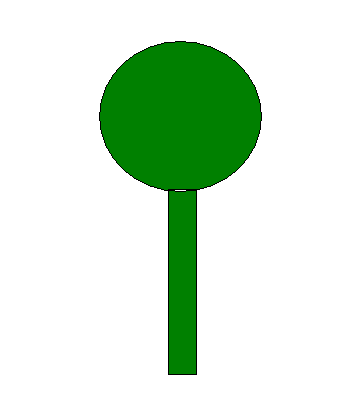 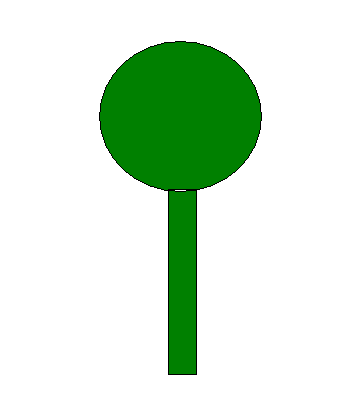 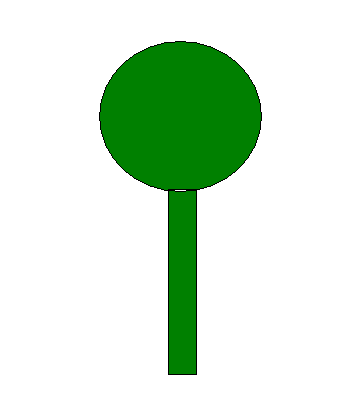 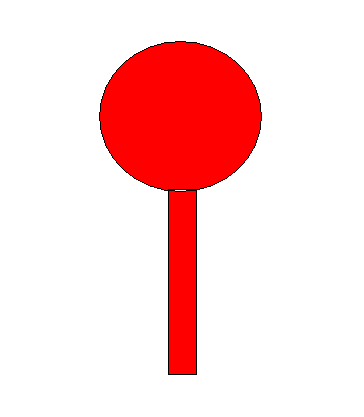 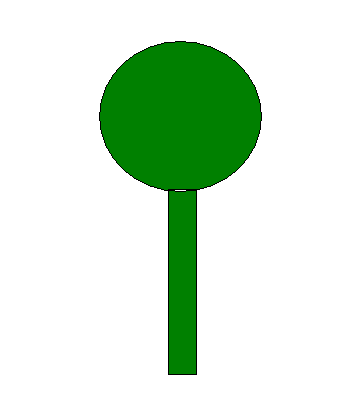 Bài tập 3:
Em có tán thành các ý kiến dưới đây không? Vì sao?
a)  Chia sẻ vui buồn cùng bạn làm cho tình bạn thêm thân thiết, gắn bó.
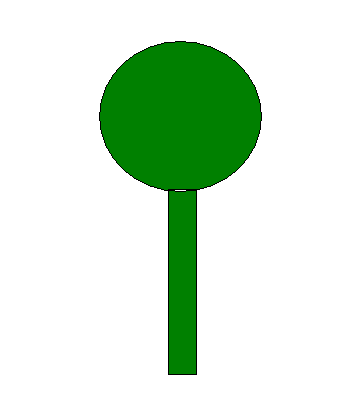 b)  Niềm vui, nỗi buồn là của riêng mỗi người, không nên chia sẻ với ai
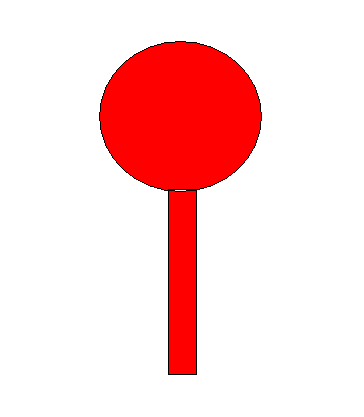 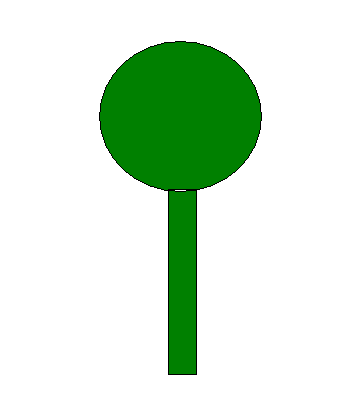 c)  Niềm vui sẽ được nhân lên, nỗi buồn sẽ vơi đi nếu được cảm thông chia sẻ.
d)  Người không quan tâm đến niềm vui, nỗi buồn của bạn bè thì không phải là người bạn tốt.
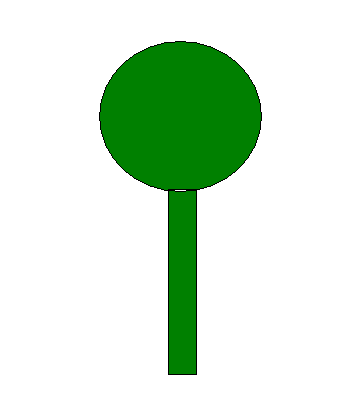 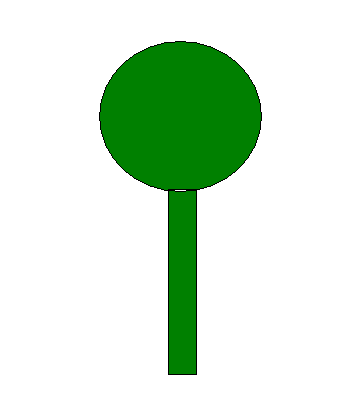 e)  Trẻ em có quyền được hỗ trợ, giúp đỡ khi gặp khó khăn.
g)  Phân biệt đối xử với các bạn nghèo, bạn có hoàn cảnh khó khăn là vi phạm quyền trẻ em.
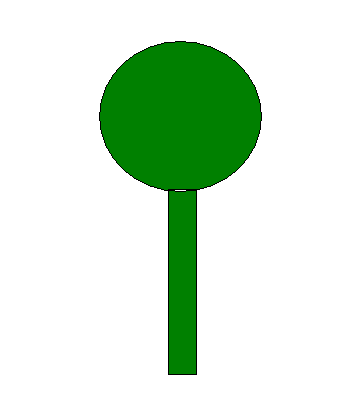 GHI NHỚ
Niềm vui sẽ được nhân lên, nỗi buồn sẽ vơi đi nếu được cảm thông, chia sẽ.
HÃY NHỚ LẠI
Em đã làm gì để thể hiên sự quan tâm, chia sẻ vui buồn cùng bạn?
Chúc mừng, chia sẻ chuyện vui với bạn bè.
An ủi, động viên hi bạn có chuyện buồn hoặc gặp khó khan.
Yêu thương, quan tâm, đoàn kết.
Bạn bè cần quan tâm, chia sẻ vui buồn cùng nhau, giúp đỡ nhau cùng vượt qua những khó khăn, nhất là khi bạn bị rủ rê,lôi kéo vào các hành vi có liên quan đếncác tệ nạn xã hội, đến ma túy, hoặc gia đình bạn có người nghiện ma túy,…
HOẠT ĐỘNG TIẾP NỐI : 
- Thực hành những kiến thức đã học thể hiện việc em biết chia sẻ vui buồn cùng bạn.
Bài tập 4, 5, 6 học sinh về nhà tự làm có sự hỗ trợ của bố mẹ.
Chuẩn bị bài sau: Chia sẻ vui buồn cùng bạn. ( tiết 2)
24